The French revolution
Social 20 – 2015
Updated – 2016, 2020
Kyle McIntosh – kmcintosh@brsd.ab.ca
To what extent should we embrace nationalism?RI #1: To what extent should nation be the foundation of identity?
Social factors
Pre-revolutionary France had a very unfair social structure.

The Monarchy (the king/queen and their family) as well as the Clergy (the church members) were heavily favored.
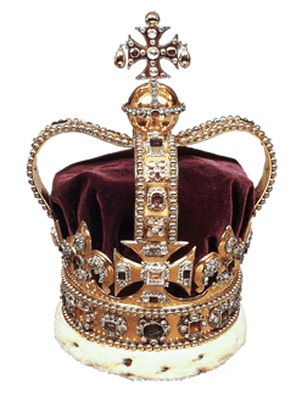 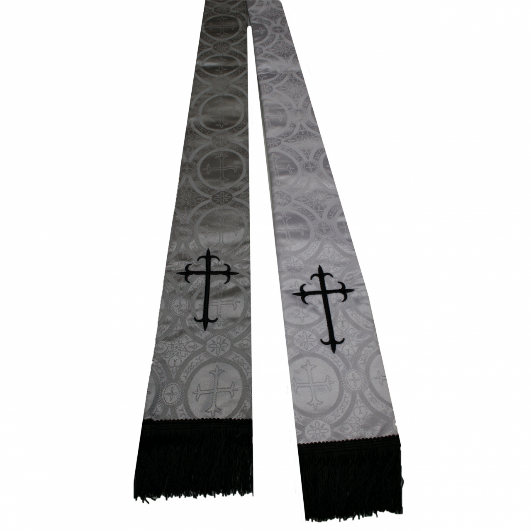 A handful of terms…
Feudalism: Was the most prevalent form of government in medieval Europe. A King/Queen was at the top of the social/power hierarchy. The monarch would grant power and land to his/her nobles who would then in turn do so for those below them on the social hierarchy. At the very bottom were peasants who had no or little political rights. Feudalism looked somewhat differently from country to country.
Absolute Monarchy: Exemplified by French King Louis XIV (14th) A newer and more powerful form of monarchy where the King/Queen was in absolute control of all aspects of the government. In the old form the King relied on support of his nobility, but in absolutism he did not have to, he had it.
Divine Right of Kings: The belief that God has appointed the monarch as the king and therefore he receives his authority directly from God, and answers only to God. – in a highly religious country like France this would ensure the power of the monarchy.
To what extent should we embrace nationalism?RI #1: To what extent should nation be the foundation of identity?
96% of the French population were ‘commoners’, who were taken advantage of by the ruling classes.
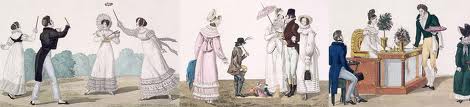 The middle class of France (known as the bourgeoisie) was growing, however.

The bourgeoisie were educated & hard-working, and had a lot of strong ideas about individual rights. 
They spread discontent through the French population.
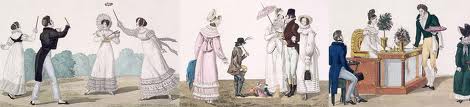 The Three Estates
Our first main character - Louis XVI
Was 20 years old when he came to the throne
By this time the Estates were displeased with the absolute rule of kings their centralized government, wealth, and indifference.
Marie Antoinette was vilified by the masses, though she had little to do with the problems people were facing.
Both Louis and Marie had distanced themselves from the problems of the state.
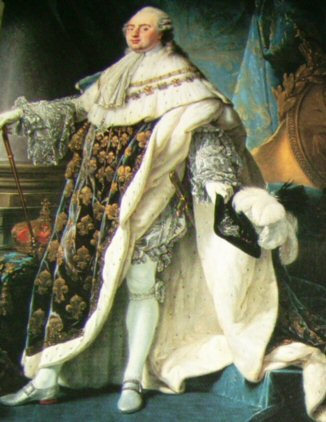 What the King Did
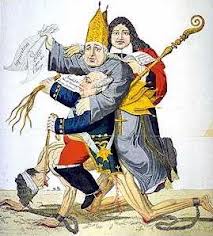 King Louis XVI
Noble
‘Commoner’
Clergy
Taxes In France
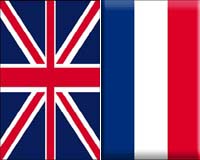 Economic factors
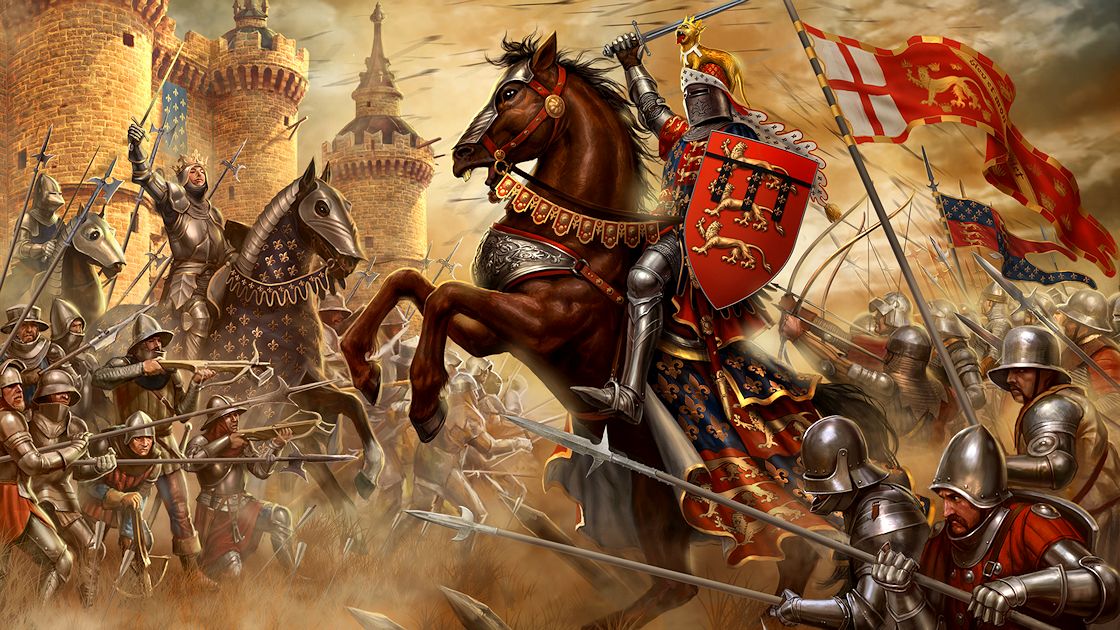 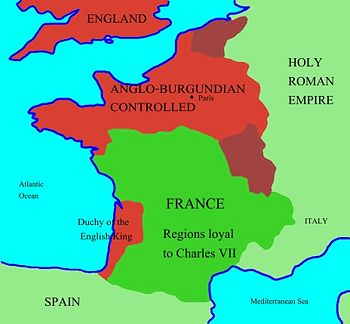 France and Britain had never really gotten along, and they certainly weren’t in the 1700’s.
They were at war almost constantly for 100 years.
To what extent should we embrace nationalism?RI #1: To what extent should nation be the foundation of identity?
War is expensive, and after all this constant fighting, France was super poor.
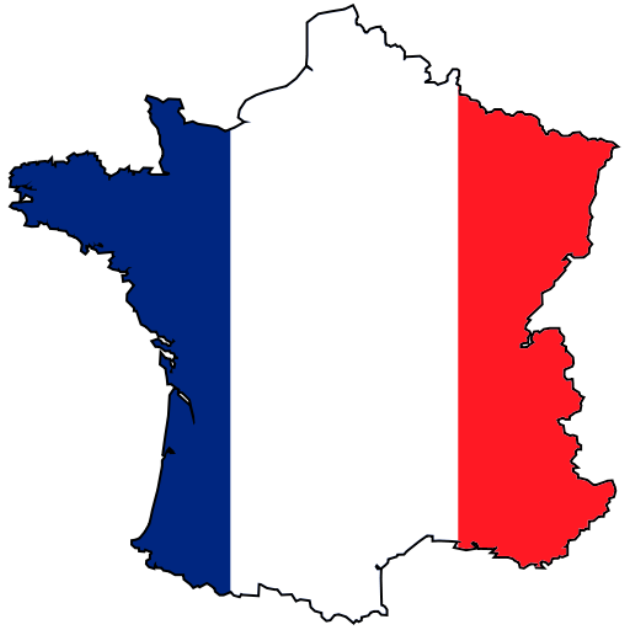 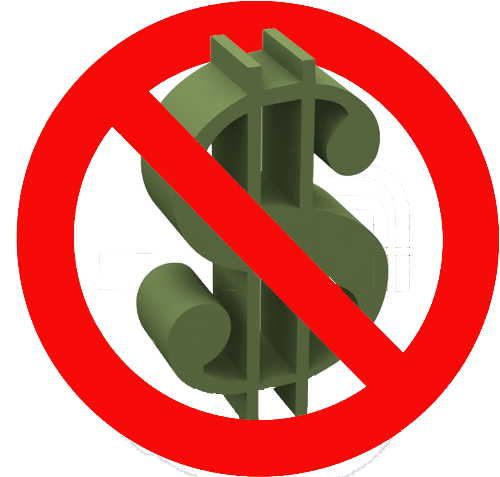 =
A History of Violence – The American Revolution
Colonists in North America want the same rights as citizens living in Britain
Control of the economy (taxation without representation)
Boston Tea Party
Because Britain was so far away, the colonists were used to ruling themselves
Enlightenment ideas had spread here
The American Revolution
In 1776 the colonists write the Declaration of Independence, saying King George III needed to be overthrown (bit crazy)
The resulting bloody war lasted 8 years, with France providing both financial and military support to the colonists (which creates some of the financial problems that leads to their revolution) ((Also…French citizens were acutely aware that revolution exists!!!)
When the war ended, the new nation-state used the ideas of the Enlightenment philosophers to create their new government
Many nations around the world, including France and Canada, have used those ideas to create their government structures.
Philosophy of the French Revolution: The Enlightenment (Age of Reason)
Scientists during the Renaissance had discovered laws that govern the natural world
Intellectuals – philosophes – began to ask if natural laws might also apply to human beings
Particularly to human institutions such as governments
Philosophes were secular in thinking – they used reason and logic, rather than faith, religion, and superstition, to answer important questions
Used reason and logic to determine how governments are formed
Tried to figure out what logical, rational principles work to tie people to their governments
Questioned the divine right of kings
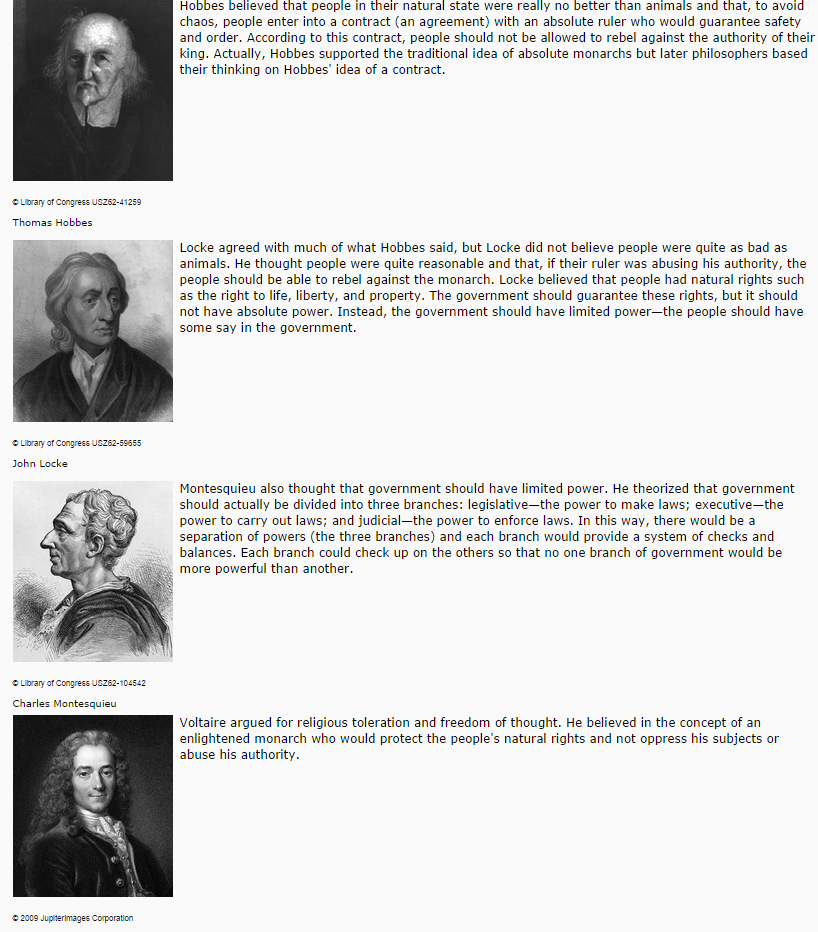 Economic Conditions under theOld Regime
France’s economy was based primarily on agriculture
Peasant farmers of France bore the burden of taxation
Poor harvests meant that peasants had trouble paying their regular taxes
Certainly could not afford to have their taxes raised
Bourgeoisie often managed to gather wealth
But were upset that they paid taxes while nobles did not
Louis’ Actions
First: 
Louis took every opportunity to show the people the greatness of the monarchy. He built the great palace of Versailles. He crafted his image of the ‘Sun King’ though the use of propaganda.
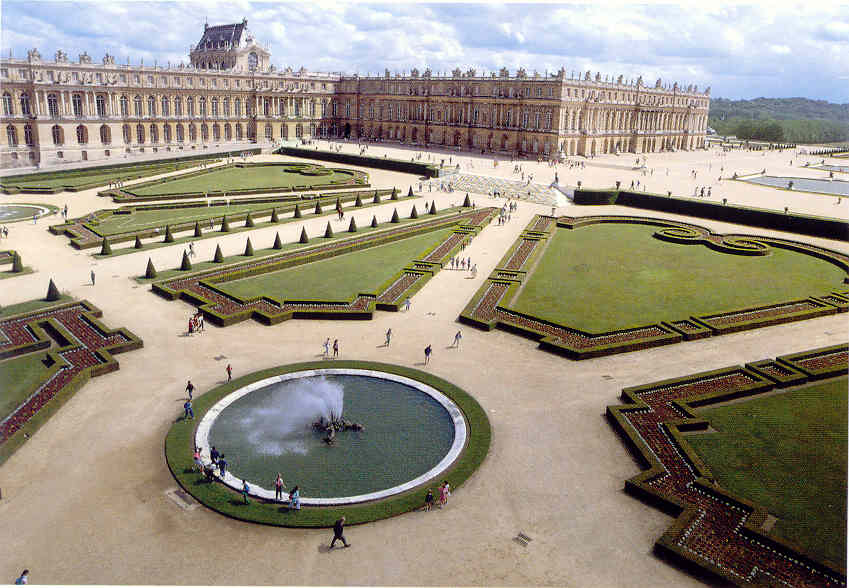 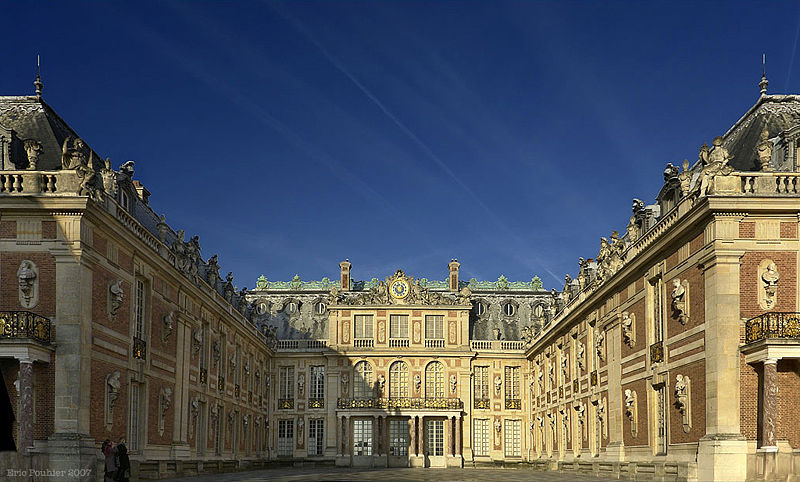 The Palace of Versailles
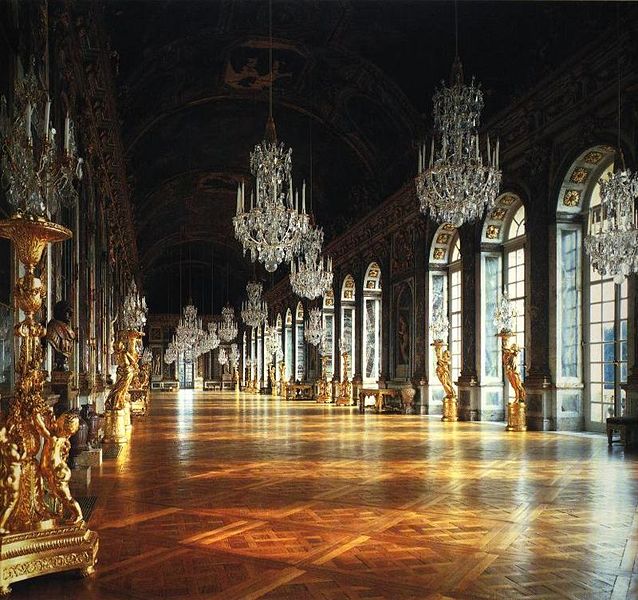 The Hall of Mirrors
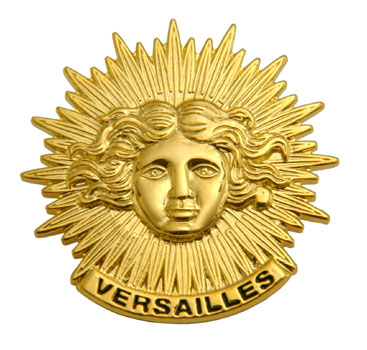 Second:
Louis made sure that the nobility and significant groups in France were benefited by the growth of royal power. He often met with regional parliaments when his new policies would affect them. He tried to remove reasons people would attempt another revolt like the Fronde.
Third:
Louis held extravagant parties in order to lure the nobles into his company. Nobles would wait on him in the morning, watch him eating his meals, confer with the king in meetings. To be close to the king was a way to improve one’s position in France…
To what extent should we embrace nationalism?RI #1: To what extent should nation be the foundation of identity?
ASIDE:  Geographic factors
Just as Louis XVI was calling together the Estates General to try forcing taxes on his people, large parts of France were suffering from terrible weather.
The weather killed crops, and a huge food shortage ensued.
People began rioting and stealing food. 
Discontent was widespread.
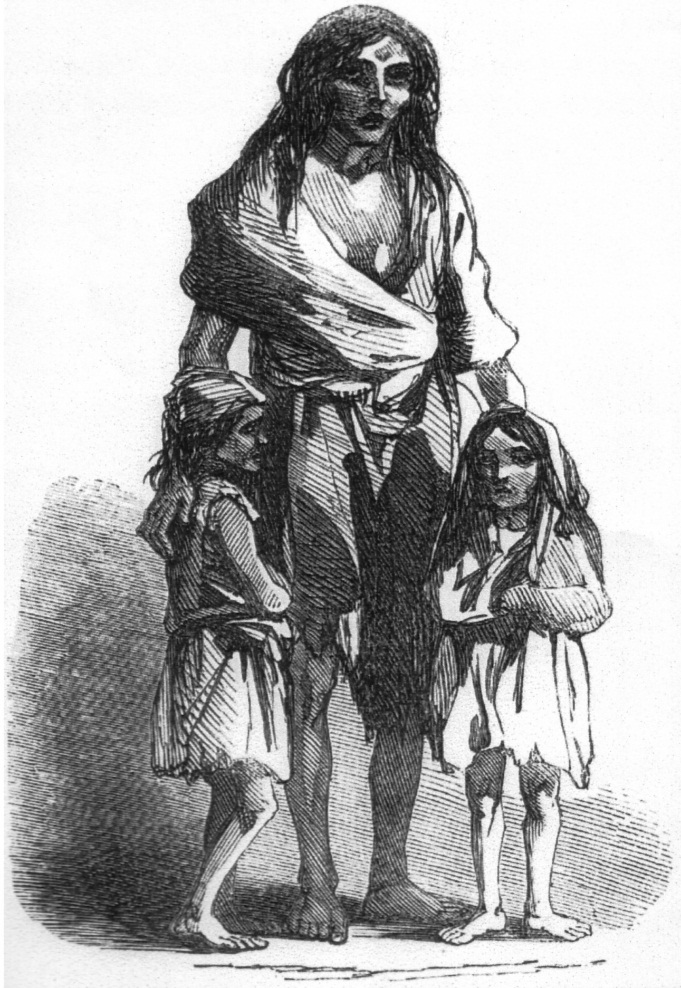 To what extent should we embrace nationalism?RI #1: To what extent should nation be the foundation of identity?
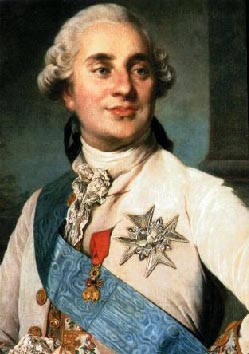 To get money for more wars, and despite the famine, the man who was king of France before the revolution (Louis XVI; the 16th) wanted to institute more taxes.
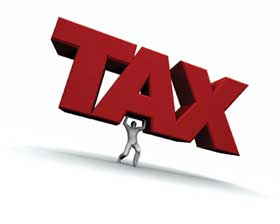 What made Louis XVI fail?
Louis’ chief financial advisor, Anne Robert Jacques Turgot (1727-1781), devised a way to escape the financial problems that surrounded France. Thought there was much money in the country it was in the hands of the nobility and could not be touched.
Turgot sought to control tax farmers, abolished the guilds, and planned to replace the corvee with a tax (on property) on all three Estates.
The church and the nobility opposed these measures.
1775 the Flour War erupted with harvest failures and bread shortages. The People of France could not afford bread and peasants and urban workers took to the streets demanding price controls.
Turgot was blamed and dismissed.
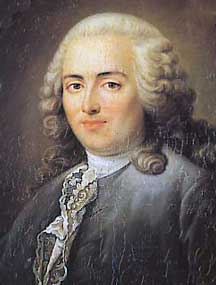 What made Louis XVI fail?
Jacques Necker (1732-1804) took over as financial advisor, and borrowed money for France’s part in the American Revolution. 
An Enlightened thinker.
This plunged France into greater debt. 50% of France’s yearly revenue went to pay to service their debt.
Necker published the royal budget and the king was outraged
He tried encourage the king to give the Third Estate a greater number of seats.
Necker encourages the king to call the Estates General.
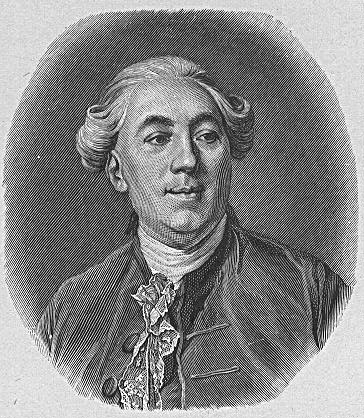 The Estates general
No, it’s not a person.
It’s a parliament.
To what extent should we embrace nationalism?RI #1: To what extent should nation be the foundation of identity?
A lot of the rich people that Louis XVI wanted to tax didn’t like the idea, and they tried to stop him.


To stop Louis XVI, the nobles forced him to call together the Estates General, which was essentially French parliament. 
It hadn’t been called together for almost 200 years.

(Economic, Social)
Short-term Causes of the French Revolution
Preparing for the Estates-General
Winter of 1788-1789
Members of the estates elected representatives

Cahiers
Traditional lists of grievances written by the people
Nothing out of the ordinary 
Asked for only moderate changes
You will read about these in your Document Based Analysis
Calling The Estates General
1.  By the spring of 1789, the French government faced the imminent threat of bankruptcy. (Economic)
2.  The refusal of the Assembly of Notables to support Louis XVI’s program of tax reform forced the king to call a meeting of the Estates General.
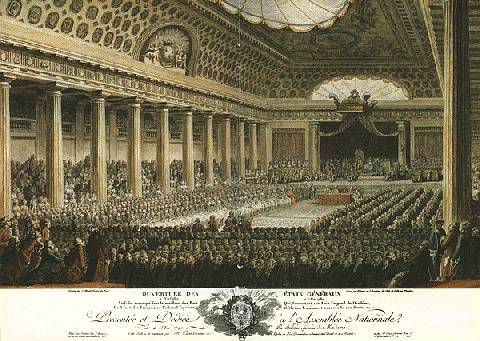 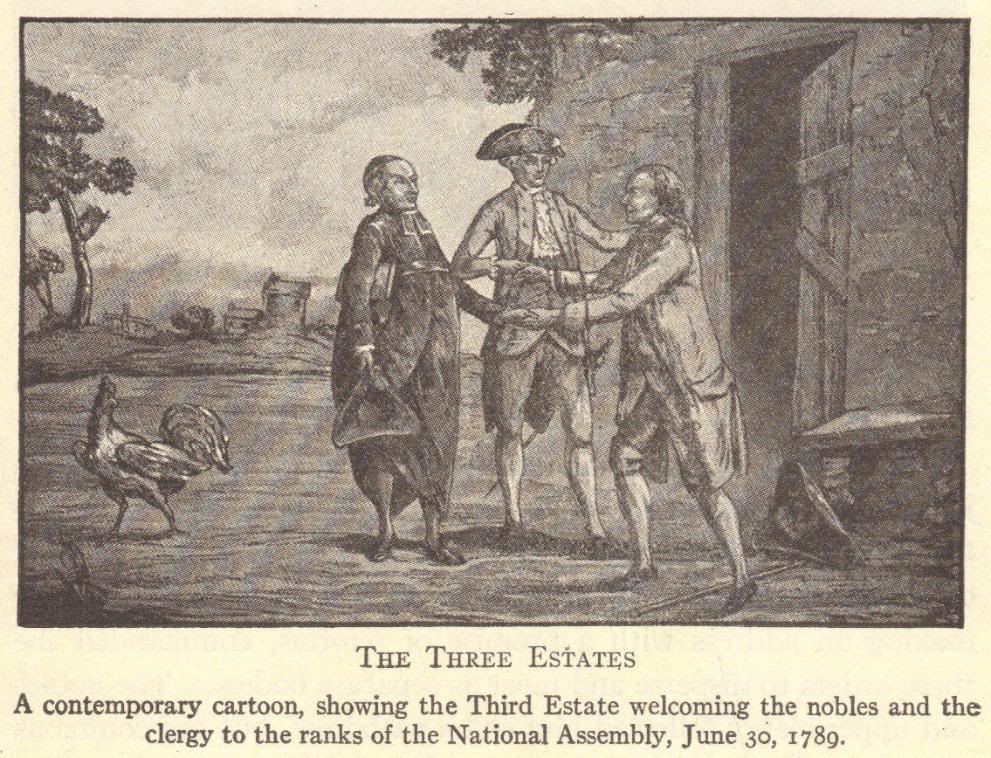 To what extent should we embrace nationalism?RI #1: To what extent should nation be the foundation of identity?
The Estates General had representatives from 3 separate social groups (known as estates):

The First Estate: Clergy (church leaders)

The Second Estate: Nobility (rich people)

The Third Estate: Everyone else (the common people)
To what extent should we embrace nationalism?RI #1: To what extent should nation be the foundation of identity?
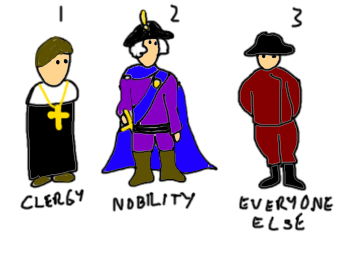 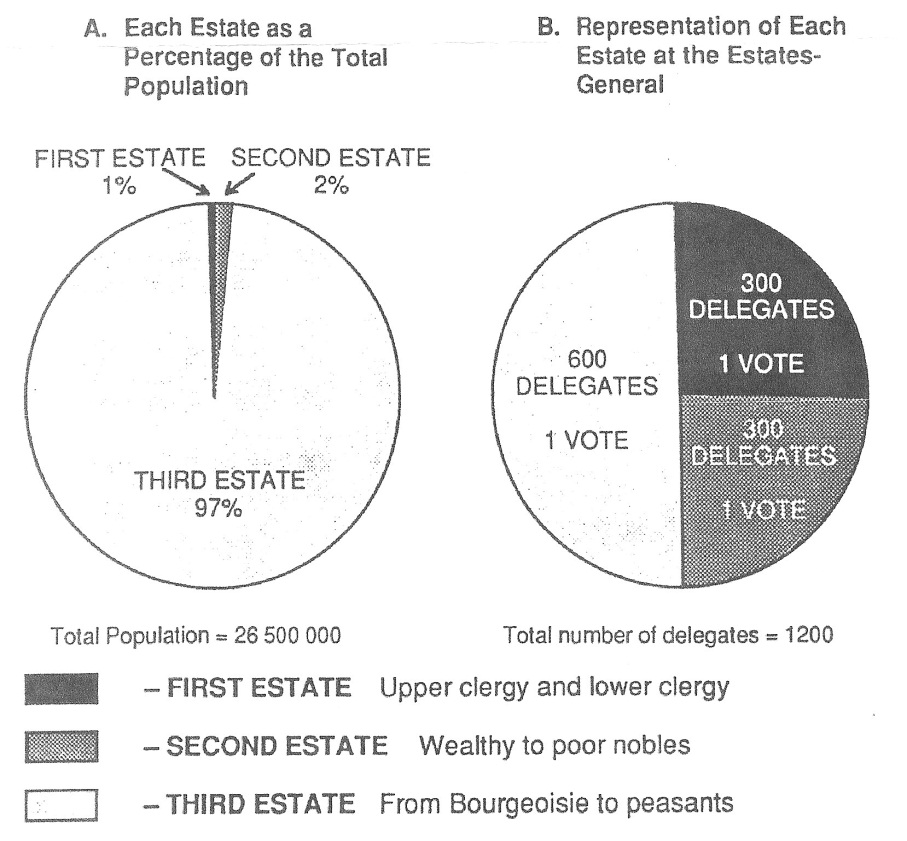 To what extent should we embrace nationalism?RI #1: To what extent should nation be the foundation of identity?
Louis XVI thought that he had the vote in the bag…

But the Third Estate (the common people) decided that, rather than getting beaten by unfair voting regulations*, they would find a work-around.





*Even though they were by far the largest estate, they didn’t get the largest vote…
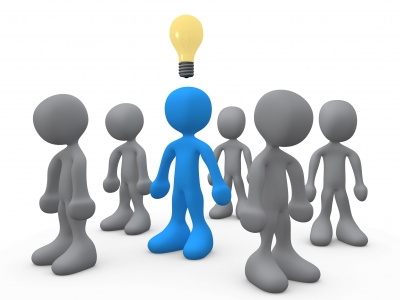 C.  The Tennis Court Oath,       June 1789
1.  Members of the first and second estates assumed that each estate would receive one vote.  This system would enable them to impose their will on the third estate.  
2.  Led by Abbe Sieyes, the third estate rejected this method of voting and demanded that all three estates meet together.  
3.  When the king refused, the third estate declared itself the true National Assembly of France.
Locked out of their official meeting place, the third estate met in a nearby indoor tennis court where they took an oath not to disband until they drafted a written constitution.
4.  The Tennis Court Oath marked the beginning of the French Revolution.
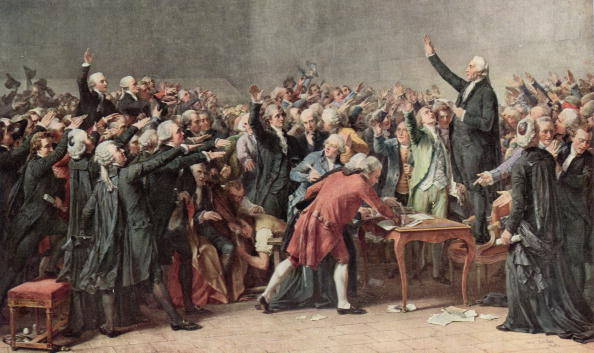 Tennis Court Oath sworn by the National Assembly (third estate)
The Tennis Court Oath
“The National Assembly, considering that it has been summoned to establish the constitution of the kingdom, to effect the regeneration of the public order, and to  maintain the true principles of monarchy; that nothing  can prevent it from continuing its deliberations in whatever  place it may be forced to establish itself; and, finally, that  wheresoever its members are assembled, there is the National Assembly;

“Decrees that all members of this Assembly shall immediately take a solemn oath not to separate, and to  reassemble wherever circumstances require, until the  constitution of the kingdom is established and  consolidated upon firm foundations; and that, the said oath taken, all members and each one of them individually shall ratify this steadfast resolution by signature.”
Four Phases (Periods) of the French Revolution
The National Assembly,       1789-1791
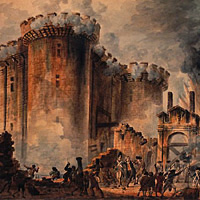 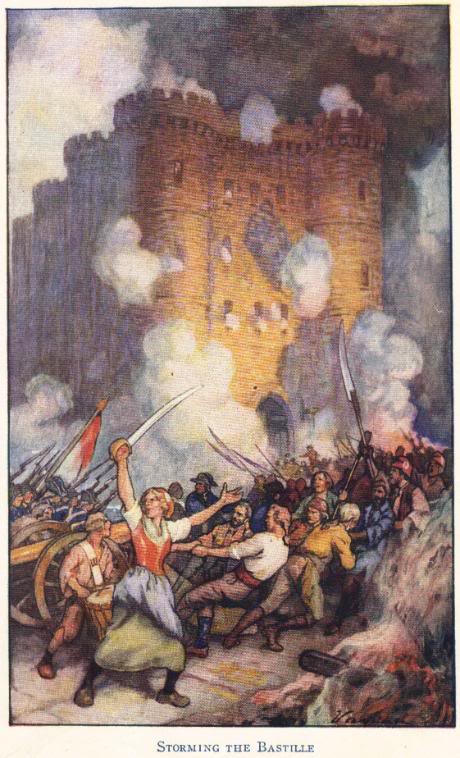 National Assembly (1789-1791)
Louis XVI did not actually want a written constitution
When news of his plan to use military force against the National Assembly reached Paris on July 14, 1789, people stormed the Bastille
Uprising in Paris
A.  The Storming of Bastille (Historic)
1.  Determined to reassert royal authority, Louis XVI ordered a mercenary army of Swiss guards to march toward Paris and Versailles. (Nothing says strong leadership quite like using a foreign army!)
2.  In Paris, angry mobs were already protesting the soaring price of bread.  As tensions rose, a mob stormed the Bastille, a royal fortress and prison.  The mob freed a handful (7) of prisoners and seized the Bastille’s supply of gunpowder and weapons. 
3.  The fall of the Bastille marked an important symbolic act against royal despotism.  It also pushed Paris to the forefront of the ongoing revolution.
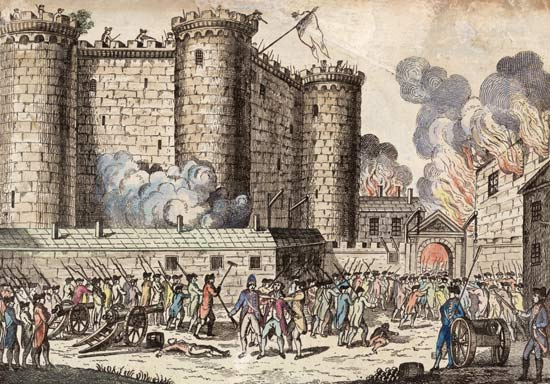 B.  The Declaration of the Rights of Man and the Citizen, August 1789
1.  The declaration proclaimed that all men were ‘born and remain free and equal in rights’.  These natural rights included the rights to ‘liberty, property, security, and resistance to oppression’.
2.  The declaration provided for freedoms of religion, speech, arbitrary arrest, press and the right to petition the government. 

POLITICAL FACTOR
Declaration of the Rights of Man
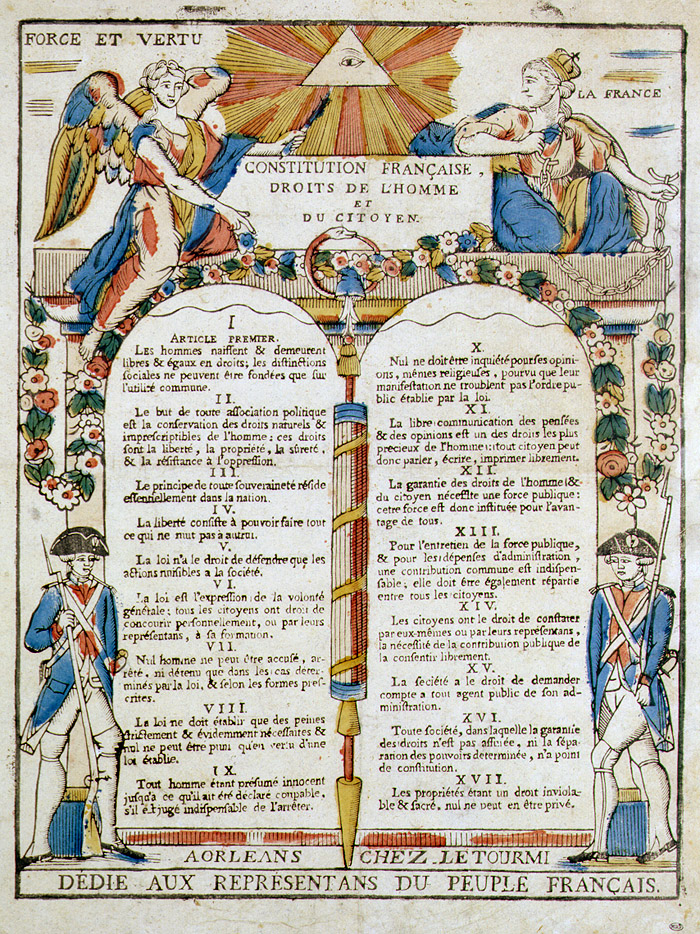 Declaration of the
UN - Universal Declaration of
Rights of Man
Human Rights
Men are free and equal
Liberty, ownership of property, security 
Nation is sovereign
Limits to liberty determined by law
Law is an expression of the general will
Due process of the law
Presumed innocent until proven guilty
Freedom of religion
Freedom of speech and the press 
Only state police, not personal 
Equal taxation
Gov’t accountable to the public
Separation of powers
Right of property security
All people are equal
The right to own property
Rule of law
Everyone has the right to life, liberty, and security
Due process of law
Presumed innocent until proven guilty
Freedom of religion
Freedom of speech
Freedom of thought
Will of the people is the basis of a gov’ts authority
Limits on rights must be pros by law
Right to a nationality
No discrimination based on race or ethnicity.
C.  The Rights of Women
1.  Women gained increased rights to inherit property and to divorce. (However, this was to weaken feudal holds…not help women…)
2.  Women did not gain the right to vote or to hold political office.
3.  In her book, A Vindication of the Rights of Women, Mary Wolstonecraft argued that women are not naturally inferior to men.  The appearance of inferiority is created by a lack of education.
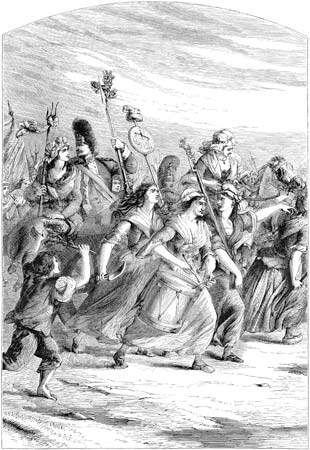 Goodbye, Versailles!  Adieu, Versailles!
Parisian Commune feared that Louis XVI would have foreign troops invade France to put down the rebellion
Louis XVI’s wife, Marie Antoinette, was the sister of the Austrian emperor
A group of women attacked Versailles on October 5, 1789
Forced royal family to relocate to Paris along with National Assembly
Royal family spent next several years in the Tuileries Palace as virtual prisoners
THIS WILL LEAD TO THE CREATION OF THE NATIONAL ASSEMBLY
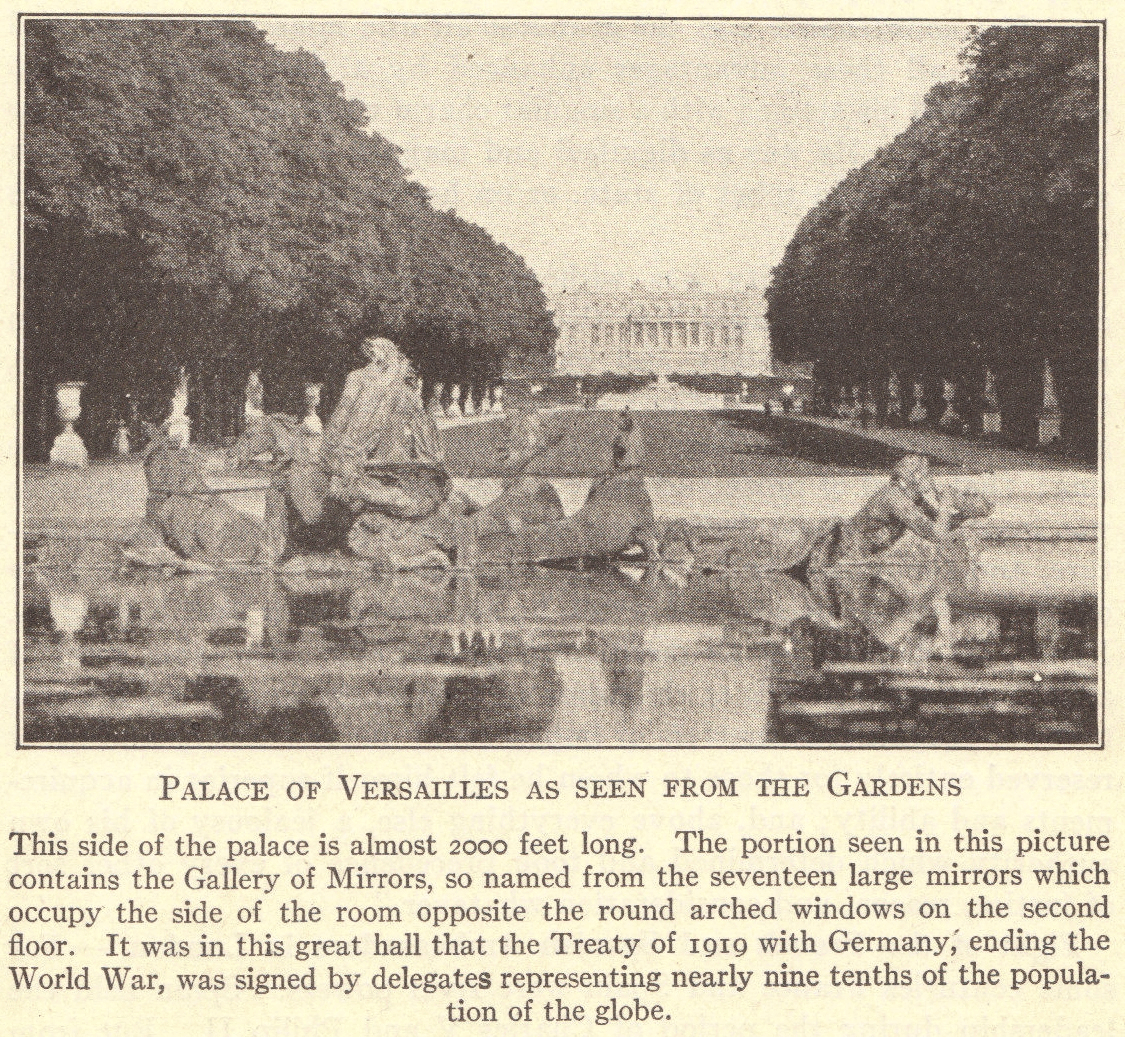 E.  The Civil Constitution of the Clergy, August 1790
1.  This act, passed by the National Assembly, did the following:  
-confiscated the lands owned by the Roman Catholic Church
-Decreed that bishops and priests would be elected by the people and paid by the state
-Required the clergy to take a loyalty oath to support the new government
2.  It is important to note that Pope Pius VI condemned the act and that over half of the clergy refused to take the oath of allegiance.  Alienated Catholics proved to be persistent opponents of the French Revolution.
F.  Reforms of the National Assembly
1.  The National Assembly did
-create a constitutional monarchy
-divide France into 83 departments governed by elected officials
-establish the metric system of measurement 
-abolish internal tariffs
-abolish guilds
2. The National Assembly did not
-abolish private property
-give women the right to vote
Constitution of 1791
Democratic features
France became a limited monarchy
King became merely the head of state
All laws were created by the Legislative Assembly
Feudalism was abolished
Undemocratic features
Voting was limited to taxpayers
Offices were reserved for property owners
This new government became known as the Legislative Assembly
Changes under the National Assembly
Legislative Assembly (1791-1792)
Royal family sought help from Austria
In June, 1791, they were caught trying to escape to Austria
Nobles who fled the revolution lived abroad as émigrés
They hoped that, with foreign help, the Old Regime could be restored in France
Church officials wanted Church lands, rights, and privileges restored
Some devout Catholic peasants also supported the Church
Political parties, representing different interests, emerged
Girondists
Jacobins
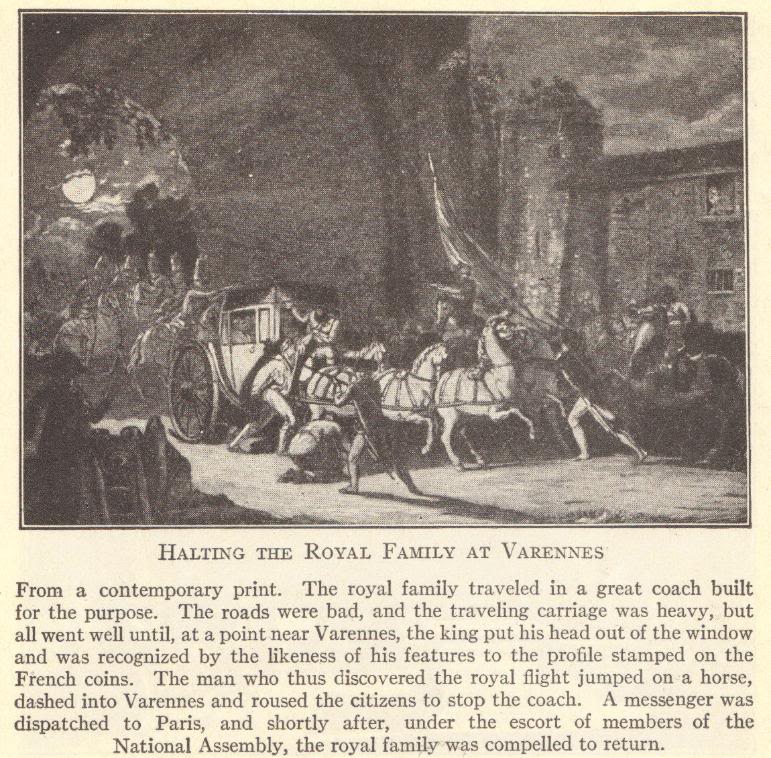 A.  Factions in the Legislative    	Assembly
1.  Members of the Legislative Assembly sat together in separate sections of the meeting hall.  The political terms right, center and left are derived from the seating arrangement. 
2.  Conservatives who supported the king made up the Right.
3.  Moderates comprised a large group in the Center.
4.  Radicals who distrusted the king and wanted the Revolution to continue sat to the left.  The Left was divided into two groups:
-Jacobins wanted to overthrow the monarchy and create a republic.  Key Jacobin leaders included Jean-Paul Marat, Georges-Jacques Danton, and Maximilien Robespierre.  
-Girondists wanted to involve France in a war that would discredit the monarchy and extend France’s revolutionary ideals across Europe.
Assembly key takeaways
1789 – The National Assembly rebels in the Estates General
Eventually popular support convinces the king to support this new government
Later that year, there is a march to Versailles (due to bread shortages) where the women capture the king and queen and put them under house arrest in Paris = the power of the king is declining
Assembly key takeaways #2
1791 – the king tries to escape, is captured and stripped of his powers.  This leads to the establishment of the newly elected Legislative Assembly
This government ends up having to fight wars with Austria, then Prussia, then the Netherlands…
Convention (1792)
On September 22, 1792, the Convention met for the first time
Established the First French Republic
Faced domestic opposition and strife
Girondists were moderates who represented the rich middle class of the provinces
Jacobins (led by Marat, Danton, and Robespierre) represented workers
Faced opposition from abroad
Austria, England, Holland, Prussia, Sardinia, and Spain formed a Coalition invading France
Opposition to the New Government
European monarchs feared that revolution would spread to their own countries
France was invaded by Austrian and Prussian troops
In the uproar, the Commune took control of Paris
Commune was led by Danton, a member of the Jacobin political party
Voters began electing representatives for a new convention which would write a republican constitution for France
A republic is a government in which the people elect representatives who will create laws and rule on their behalf
Meanwhile, thousands of nobles were executed under the suspicion that they were conspirators in the foreign invasion
B.  France Versus Austria and Prussia
1.  Leopold of Austria and Frederick William II of Prussia issued the Declaration of Pillnitz (Aug. 1791) declaring that the restoration of absolutism in France was of ‘common interest to all sovereigns of Europe’.
2.  The Legislative Assembly declared war against Austria and Prussia in April 1792, thus beginning the War of the First Coalition.
3.  The war began badly for the poorly equipped French armies.  By summer 1792, Austrian and Prussian armies were advancing towards Paris.
C.  The Second French Revolution
1.  Faced with defeat, recruits rushed to Paris singing the Marseillaise, a stirring appeal to save France from tyranny.  The rejuvenated French forces stopped the Austro-Prussian army, thus saving the Revolution.
2.  During the summer of 1792, radicals called sans-culottes (literally ‘without breeches’) took control of the Paris Commune (the City gov’t).  The revolutionary Paris commune intimidated the Legislative Assembly into deposing Louis XVI and issuing a call for the election of a national convention.  This new body would then form a more democratic government.
La Marseillaise - English lyrics

Arise children of the fatherland
The day of glory has arrived
Against us tyranny's
Bloody standard is raised
Listen to the sound in the fields
The howling of these fearsome soldiers
They are coming into our midst
To cut the throats of your sons and consorts

To arms citizens 
Form your battalions
March, march
Let impure blood
Water our furrows

What do they want this horde of slaves
Of traitors and conspiratorial kings?
For whom these vile chains
These long-prepared irons?
Frenchmen, for us, ah! What outrage
What methods must be taken?
It is us they dare plan
To return to the old slavery!
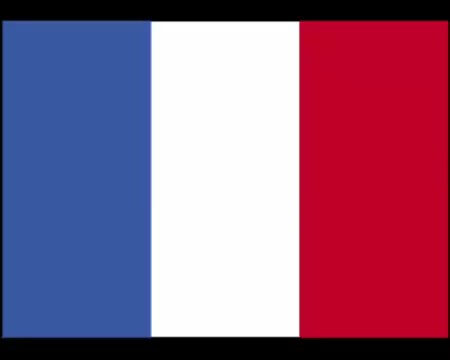 Tri-color cockade: The colours red and blue were historic colours representing the city of Paris, white represented the monarchy. Wearing the cockade soon became compulsory for revolutionaries. 
Bonnet Rouge: This red cap had its roots in ancient Greece. Roman slaves who had won their freedom wore the cap. During the Enlightenment, the cap became a symbol of liberty and the French took that meaning to heart. During The Terror, many wore the cap to show their support for the revolution (avoiding suspicion - and perhaps the guillotine - may have been incentives.)
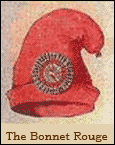 Growing Coalition against the French
Convention drafted Frenchmen into the army to defeat the foreign Coalition (able bodies 15 – 25, single)
These troops were led by General Carnot
The people supported military operations because they did not want the country back under the Old Regime
Rouget de Lisle wrote the “Marseillaise”
Became the French national anthem
Inspired troops as they were led into battle
After two years
Coalition was defeated
France had gained, rather than lost, territory
3.  Violence once again exploded in Paris.  Convinced that royalists would betray the Revolution, mobs of sans-culottes executed over a thousand priests, bourgeoisie, and aristocrats.  These ‘September massacres’ marked the beginning of a second French Revolution dominated by radicals.
The French Revolution Grows
Despite the noise and confusion, something remarkable was going on in the minds of French people at this time: they were becoming nationalistic. They had taken a hand in their own destiny and created a new nation state (a democratic state). And the French army, to the surprise of everyone, turned back the Prussian army at Valmy (September 20, 1792). This boosted the morale of the people of France tremendously; they saw themselves as the victorious champions of liberty, successfully resisting the forces of autocracy.
Abolishment of the Monarchy
The Convention abolished the monarchy
As long as the royal family lived, the monarchy could be restored 
Put the royal couple on trial for treason
Convictions were a foregone conclusion
Louis XVI was guillotined on January 21, 1793
Marie Antoinette was guillotined on October 16, 1793
Daughter Marie-Thérèse was allowed to go to Vienna in 1795 
She could not become queen because of Salic law, which did not allow females to succeed to the throne
Son Louis-Charles, a.k.a. Louis XVII (lived 1785-1795) was beaten and mistreated until he died in prison
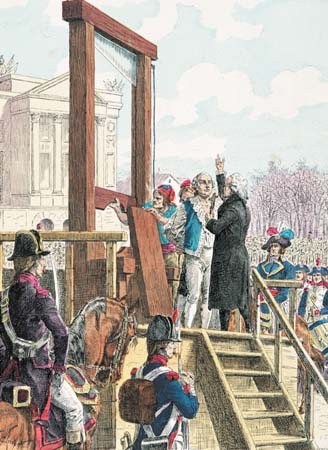 A.  The Execution of Louis XVI
1.  The newly elected National Convention abolished the monarchy and declared that France was now a republic.  
2.  The National Convention then had to decide Louis XVI’s fate.  The Girondists favored imprisonment while the Jacobins demanded that he be executed as a tyrant and a traitor.
3.  After a contentious debate, the National convention passed a resolution condemning Louis XVI to death.  The resolution passed by 1 vote!
Said Robespierre…
Regretfully I speak this fatal truth -- Louis must die because the nation must live…
I propose that you take immediate legal action on the fate of Louis XVI. . . . I ask that the National Convention state that from this moment on he is a traitor to the French nation and a criminal against humanity.
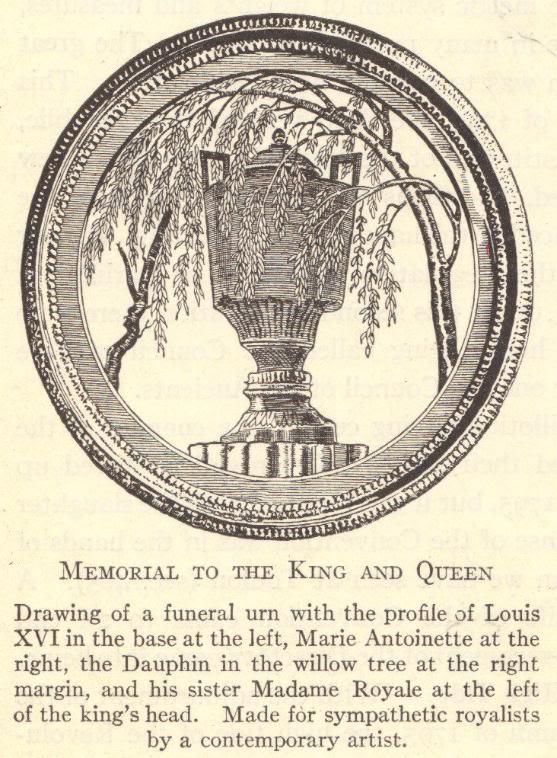 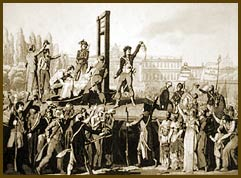 The roots of the story, or poem,  of Jack and Jill  are in France. Jack and Jill referred to are said to be King Louis XVI - Jack -who was beheaded (lost his crown) followed by his Queen Marie Antoinette - Jill - (who came tumbling after). The words and lyrics to the Jack and Jill  poem were made more acceptable as a story for children by providing a happy ending! The actual beheadings occurred in during the Reign of Terror in 1793. The first publication date for the lyrics of Jack and Jill  rhyme is 1795 - which ties-in with the history and origins. The Jack and Jill poem is also known as Jack and Gill - the mis-spelling of Gill is not uncommon in nursery rhymes as they are usually passed from generation to generation by word of mouth. 
www.rhymes.org.uk/jack_and_jill.htm
Jack and Jill went up the hill to fetch a pail of waterJack fell down and broke his crownAnd Jill came tumbling after.Up got Jack, and home did trot As fast as he could caperHe went to bed and bound his headWith vinegar and brown paper.
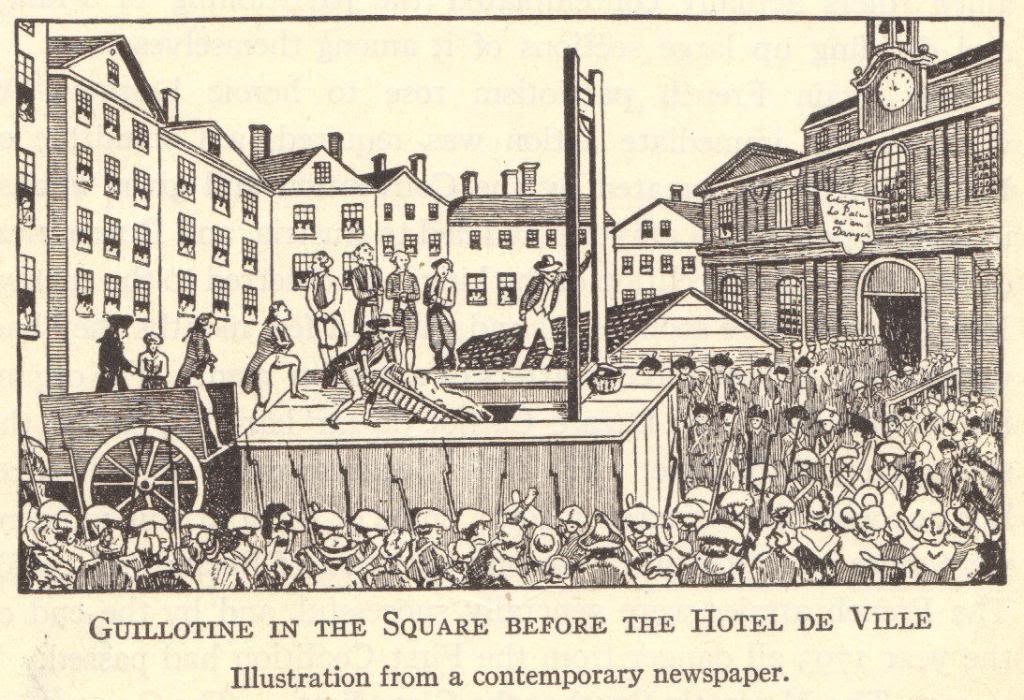 4.  Supported by the sans-culottes, the Jacobins branded the Girondins as counterrevolutionaries and ousted them from the National Convention.
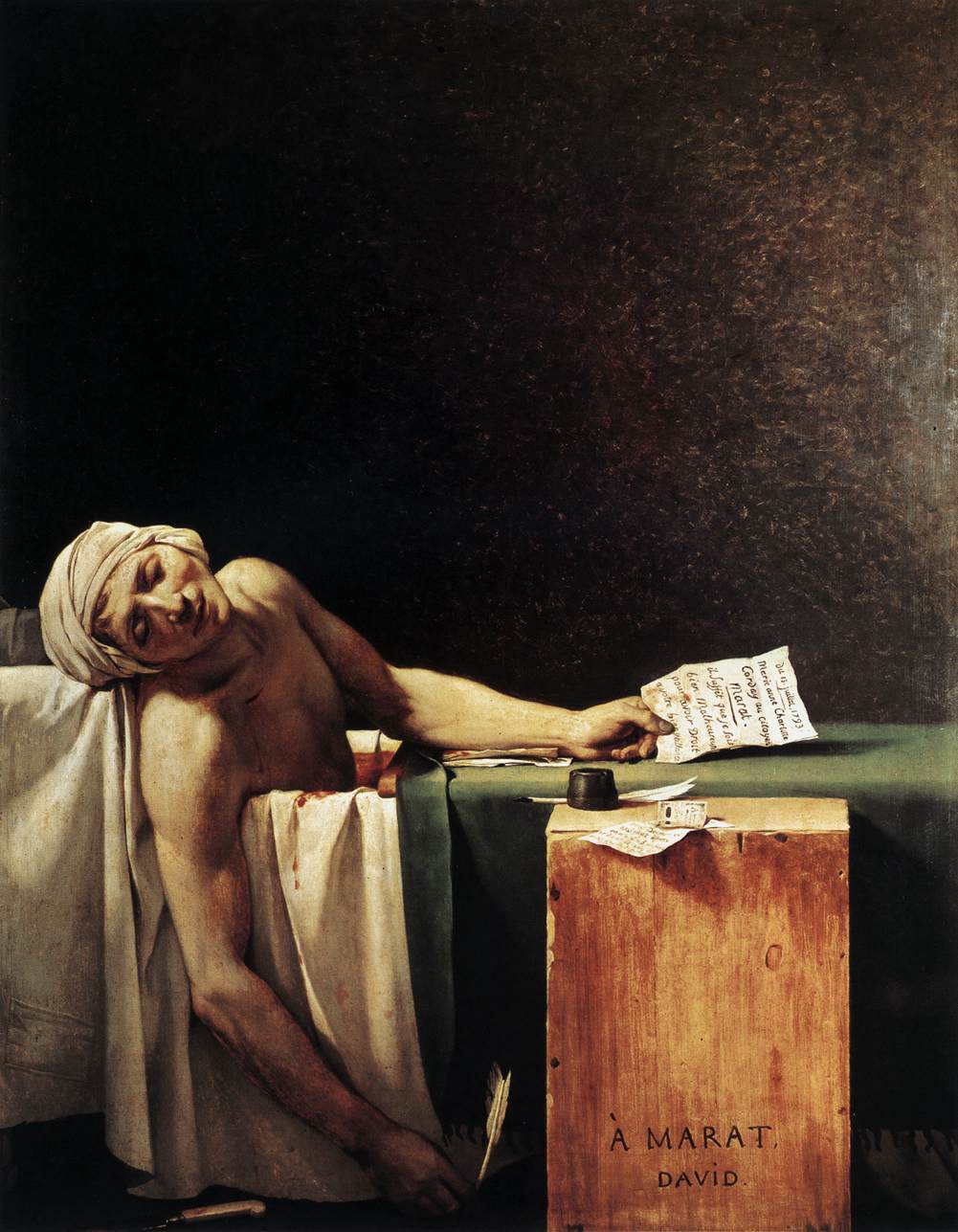 The three most memorable Jacobins were Georges Danton, Maximilien Robespierre, and Jean-Paul Marat.

Because of a debilitating illness, Marat was eventually forced to work from home.  He was assassinated (in the tub while taking a medicinal bath) by Charlotte Corday, a Girondist sympathizer, in July, 1793.

I call him Bathtub Jesus.
The Death of Marat by Jacques-Louis David
B.  European Reaction
1.  At first, European liberals supported the French Revolution and applauded the fall of the Old Regime.  
2.  The English statesman Edmund Burke offered a conservative critique of the French Revolution.  Burke warned that mob rule would lead to anarchy and ultimately military dictatorship.  To many moderate Europeans, the Sept. massacres and the execution of Louis XVI vindicated Burke’s dire predictions.
So begins the reign of terror(We’re still in the Convention era)